What did you do during vacation?
Prepare
Print and cutout the cards for students 
There are 6 on each page.
Name:  ________________ What did you do during vacation?I ___________________________ ____________________________ _______________________________
How to Play (phase 1)
Take a paper
Write your name and answer the question, “What did you do during vacation” 
Make a paper ball and put it in the hat
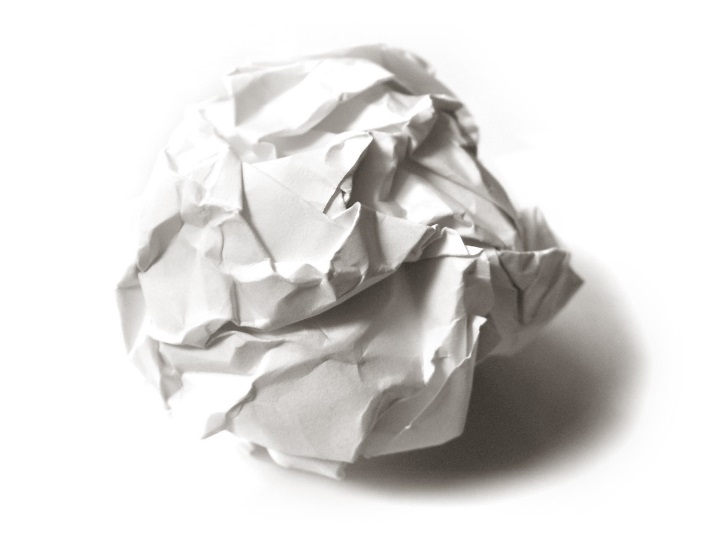 How to Play (phase 2)
One person will come to the front and choose a card
The class will ask, “What did you do during vacation?”
The student will answer using the answer provided on the card.  

The other students will guess who wrote it
A student should not guess their own answer
The first correct student will come to the front to be the next one at the front
Name:  ________________ What did you do during vacation?I ___________________________ ____________________________ _______________________________
Name:  ________________ What did you do during vacation?I ___________________________ ____________________________ _______________________________
Name:  ________________ What did you do during vacation?I ___________________________ ____________________________ _______________________________
Name:  ________________ What did you do during vacation?I ___________________________ ____________________________ _______________________________
Name:  ________________ What did you do during vacation?I ___________________________ ____________________________ _______________________________
Name:  ________________ What did you do during vacation?I ___________________________ ____________________________ _______________________________